Figure 3. (a) Group average performance on the imagery and listen tasks in the fMRI paradigm, for trained and untrained ...
Cereb Cortex, Volume 26, Issue 7, July 2016, Pages 3125–3134, https://doi.org/10.1093/cercor/bhv138
The content of this slide may be subject to copyright: please see the slide notes for details.
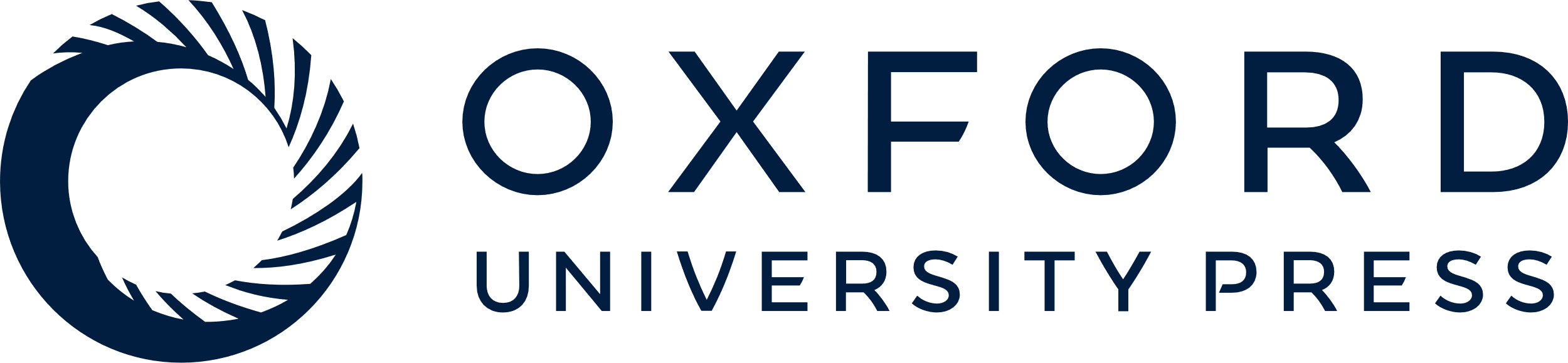 [Speaker Notes: Figure 3. (a) Group average performance on the imagery and listen tasks in the fMRI paradigm, for trained and untrained melodies and on each scan. Error bars represent standard deviations. (b) Individual performance curves during the melody part of the piano training. Numbers on the y-axis represent the number of melodies that were successfully learned.


Unless provided in the caption above, the following copyright applies to the content of this slide: © The Author 2015. Published by Oxford University Press. All rights reserved. For Permissions, please e-mail: journals.permissions@oup.com]